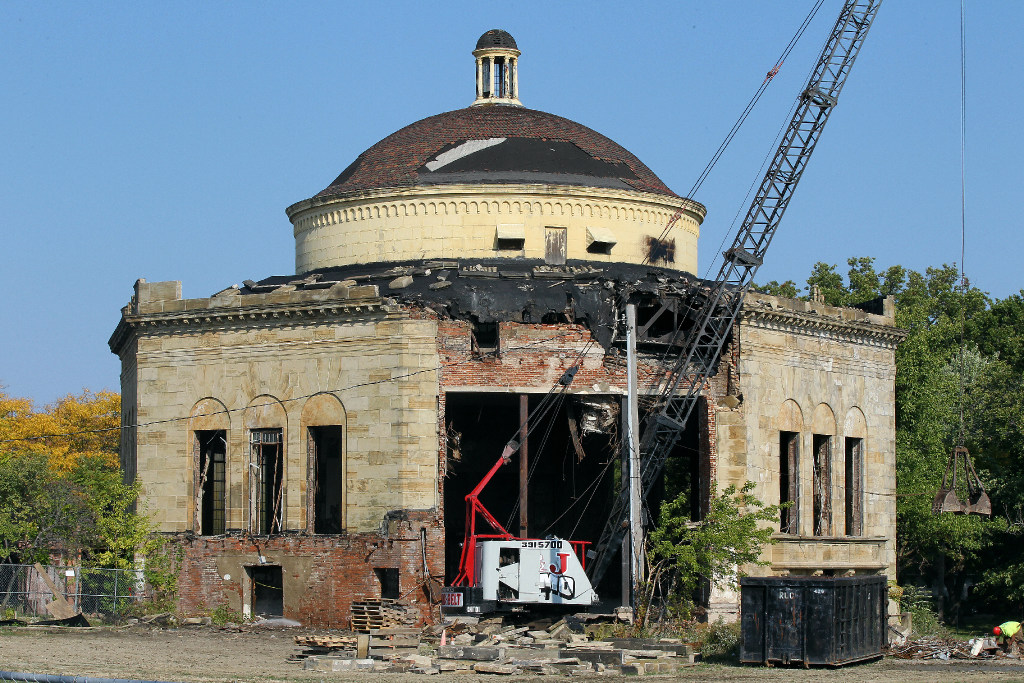 Historic buildings and commercial properties
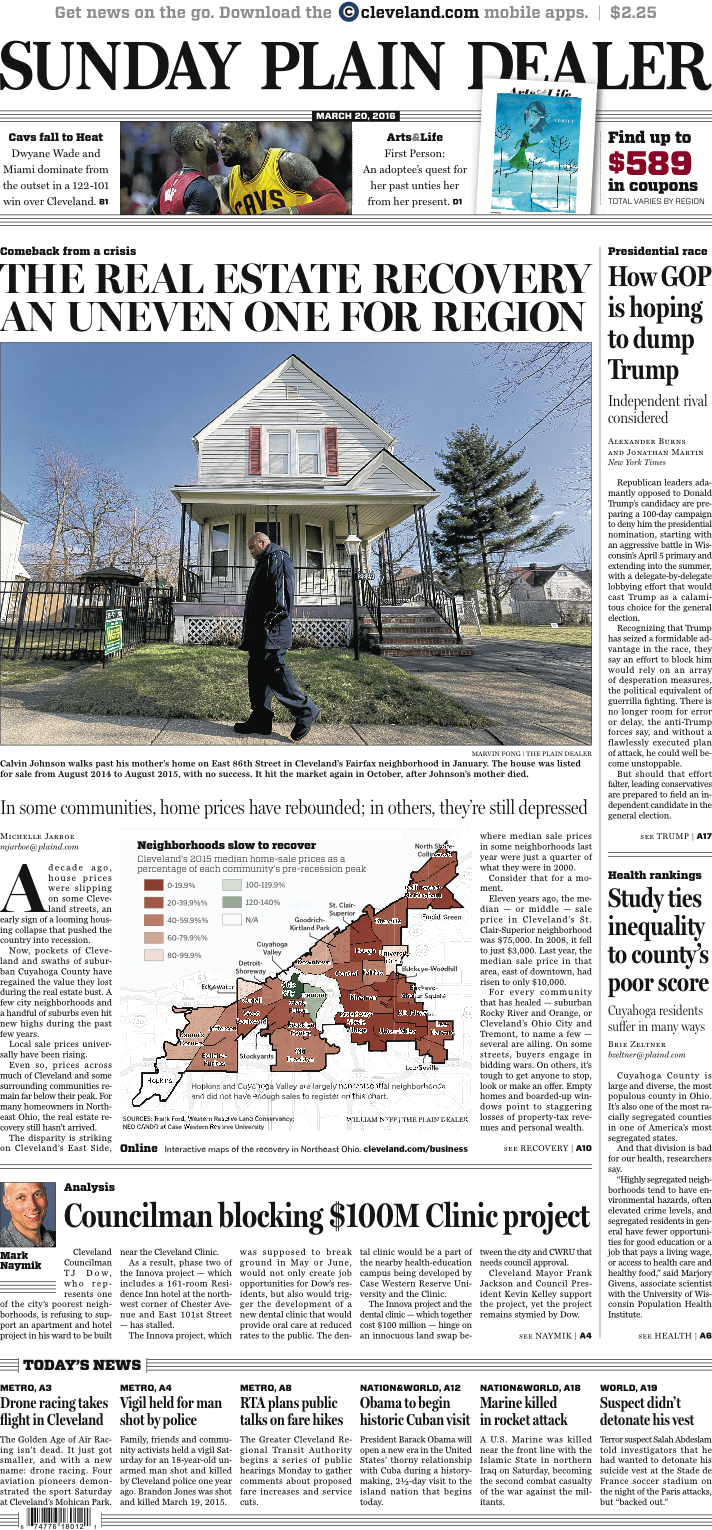 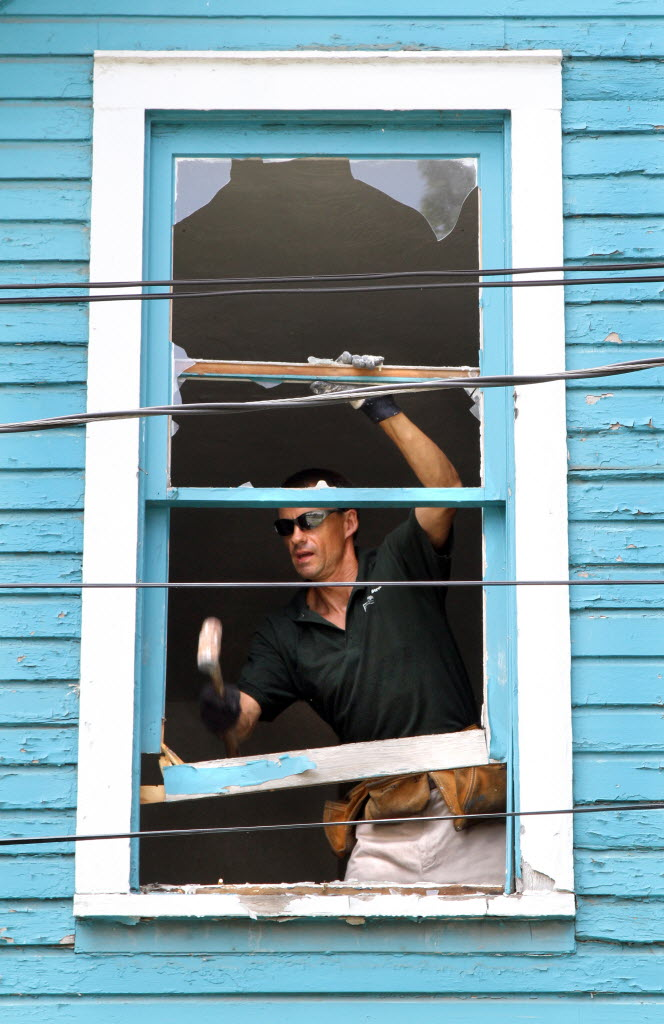 Research.Data.And blight’s human fallout.